Beam simulations  for situation after the RF upgradesLIU-SPS Beam Dynamics Working Group 17/03/2015
A. Lasheen, J. Repond, E. Shaposhnikova
Simulations with 72 bunches
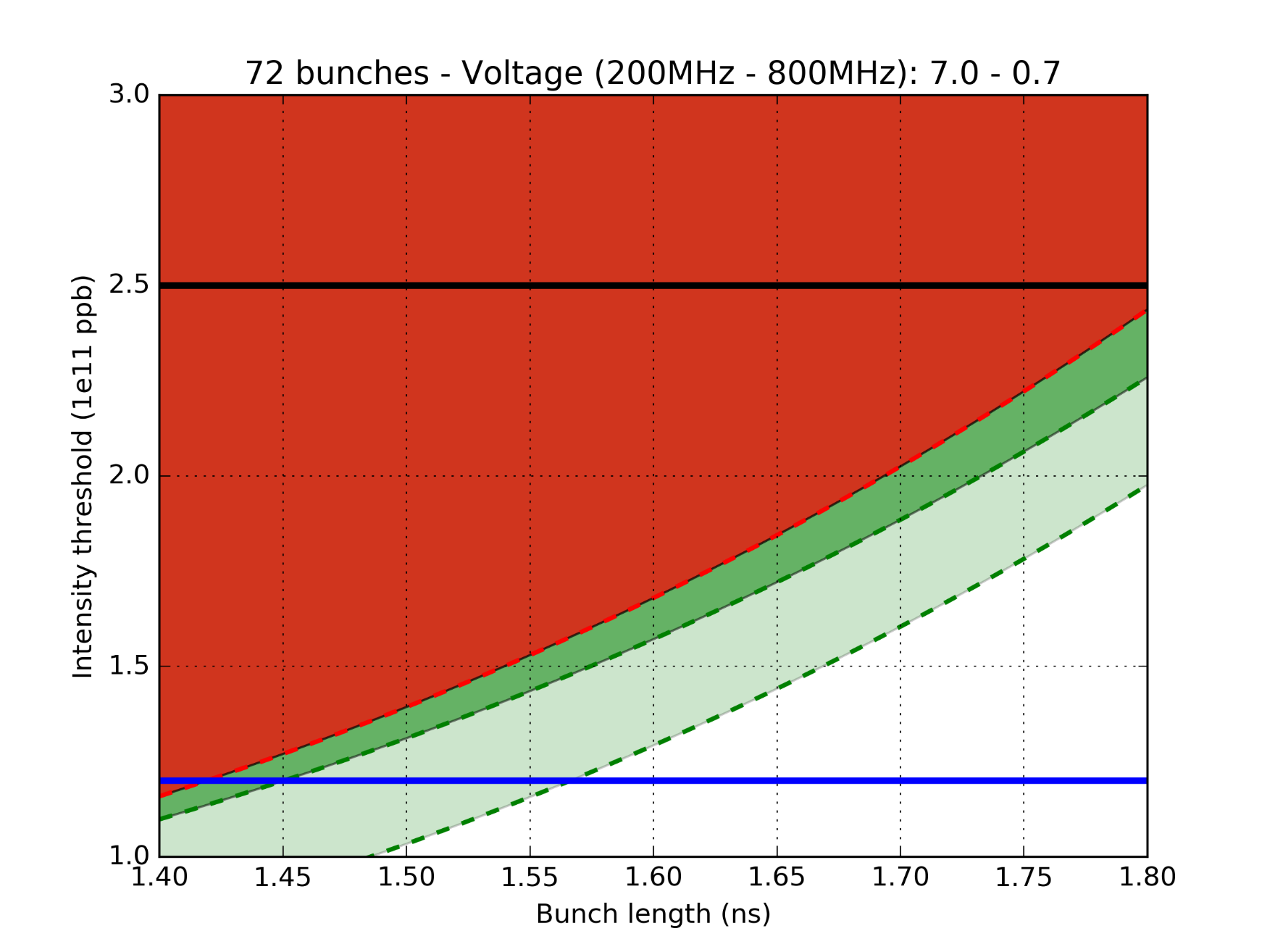 72 bunches measured instability threshold (2012)
SPS goal 
(before scraping)
Impedance reduction gain (“realistic” impedance reduction):
1: LIU baseline (Shielded QF type flanges and HOM 630MHz damping by a factor 3)
2: (1) + additional reduction of MKP (R divided by 2)
2
1
1
2
Nominal LHC
2
Questions after 72 bunches simulations
Is there an impedance in the model that was overlooked, but that is dominant for 72 bunches ?

 How different would the beam stability be after the RF upgrade ? What about the impedance reduction gain ?

 What would happen for realistic impedance reduction cases ?
3
Outline
Impedance model
 Main contributions
 Assumptions made to compute the 3 sections TWC200 impedance
 Assumptions made to evaluate the flanges impedance reduction for more realistic cases

 72 bunches simulations at 10 MV
 Ideal case with complete removal of impedance contributions
 Realistic cases with further HOM damping
 Realistic cases without further HOM damping
4
Main contributions to the impedance model
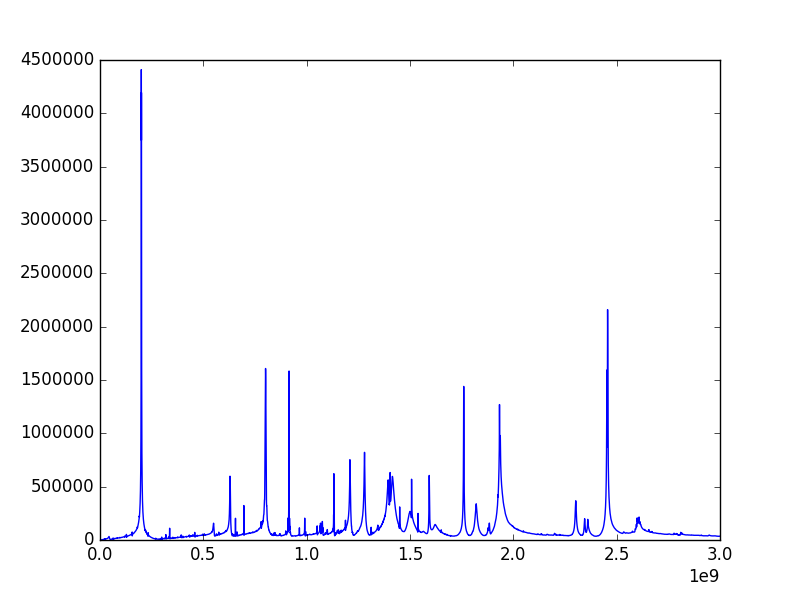 HOM 200MHz cavity
BPV-QD flanges
BPH-QF flanges
MBA-QF & QF-QF closed with bellow
Abs(Z) (Ohm)
Freq (Hz)
Unshielded pumping ports
5
TWC200 impedance after upgrade
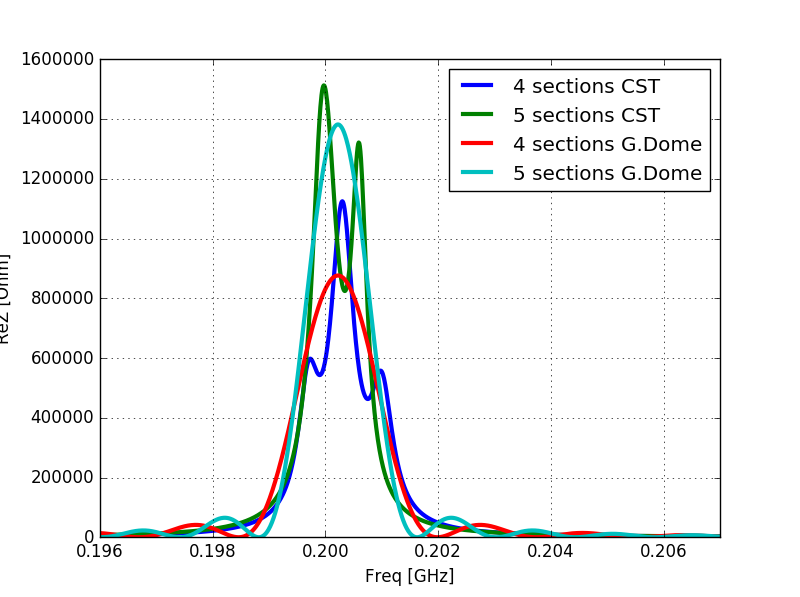 The TWC200 impedance was computed from:

Wakefield CST simulations
G. Dôme (CERN-SPS/ARF/77-11, 1977)

See previous talks from J. Varela and H. Timko
6
TWC200 impedance after upgrade
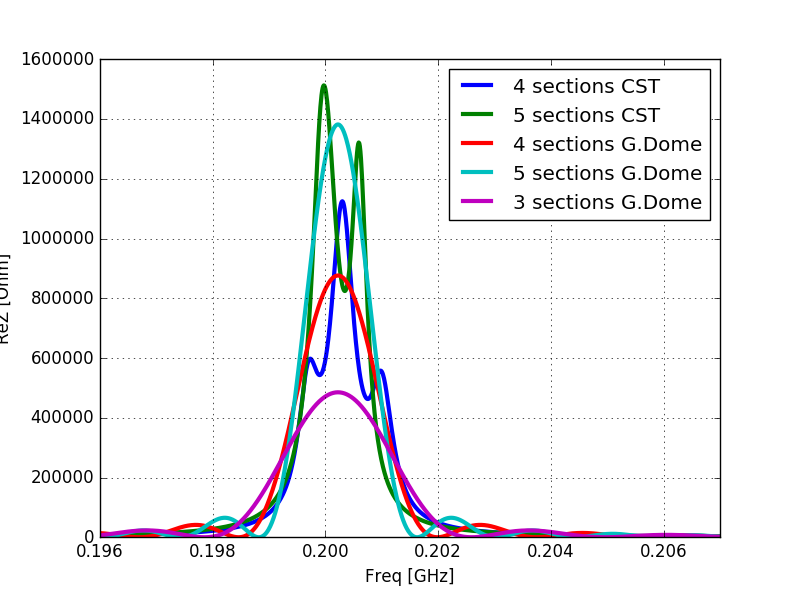 The 3 sections TWC impedance was estimated following the same reasoning (CST simulations and studies ongoing, see T. Roggen’s slides)
7
TWC200 impedance after upgrade
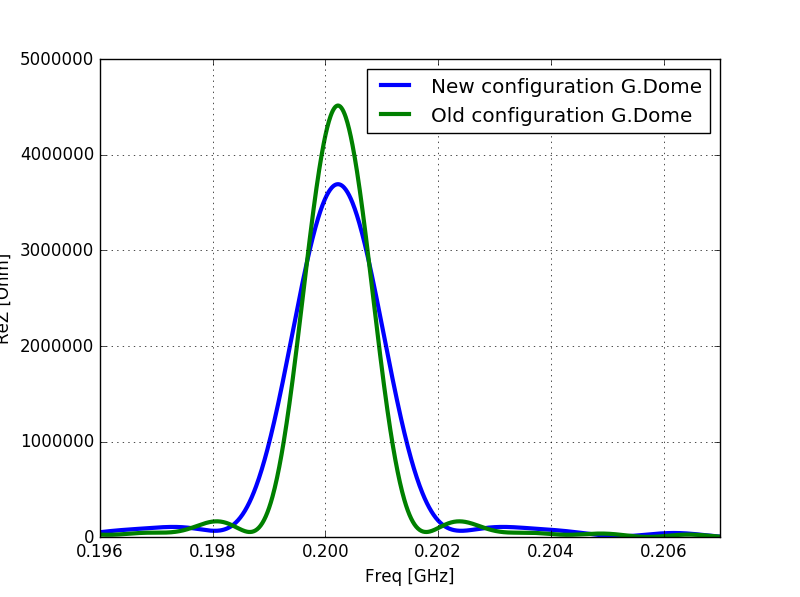 8
TWC200 impedance after upgrade – HOM
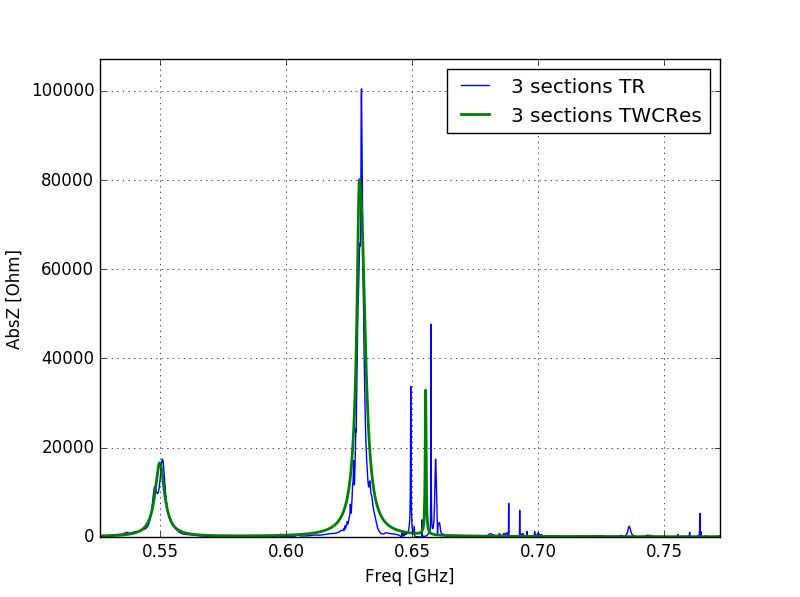 !! PRELIMINARY !!
Assumptions made to scale down the HOM from 4 to 3 sections cavity (result in green):

- Keeping R/Q constant
Reducing R by ~40% (ratio for the main harmonic)

This was compared with T. Roggen’s early simulations for 3 sections (in blue) to check if the assumption was not too bad, but this still needs to be refined.
9
More realistic assumptions for impedance reduction
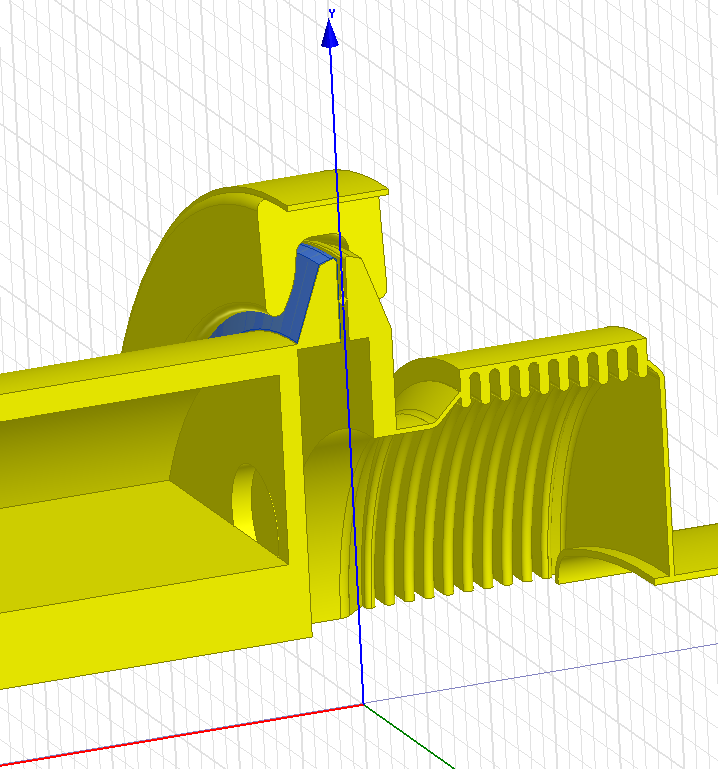 Baseline
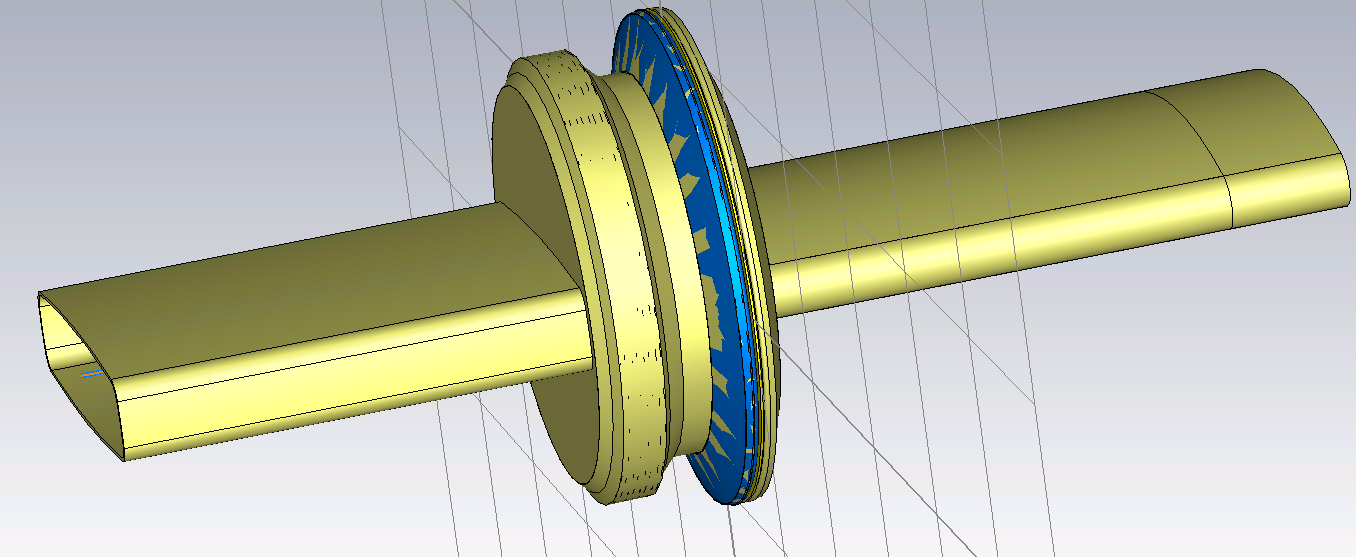 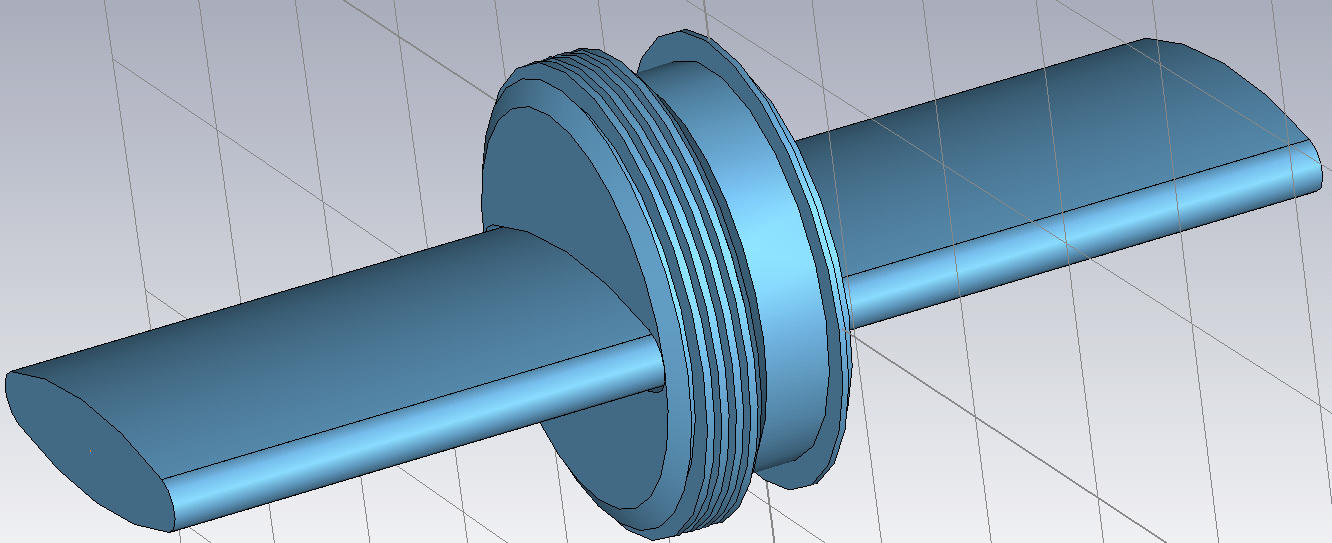 Enamelled QF - MBA  => 82
                 MBA - MBA => 14
Non-enameled QF - QF => 27
(No bellows                     => 21 )
Non-shielded, enameled BPH - QF => 40
+ 64 already shielded
Non-baseline
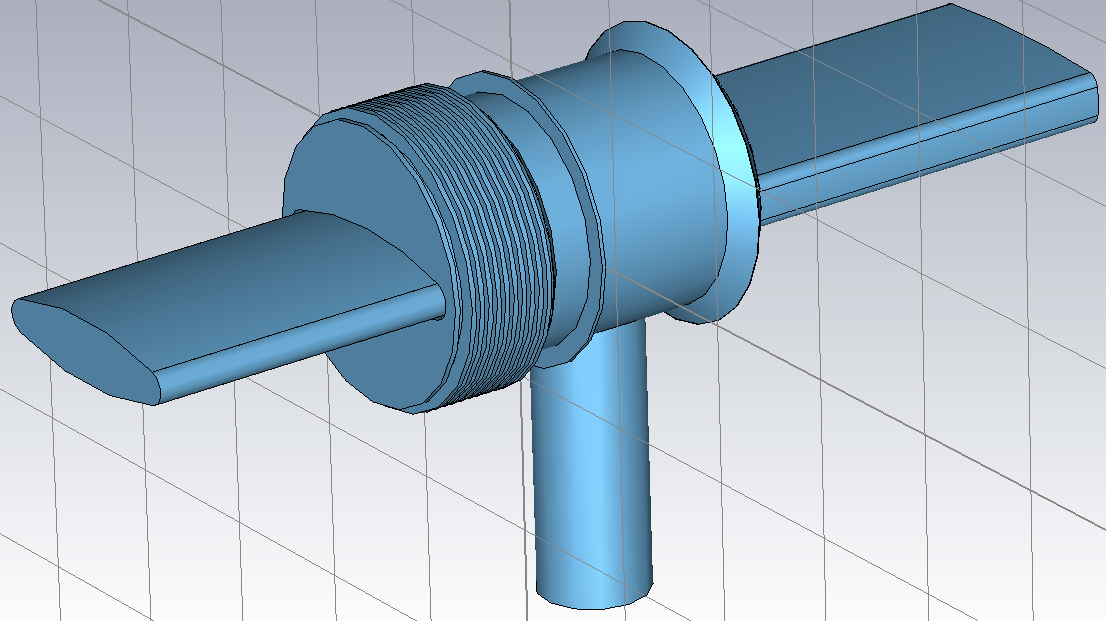 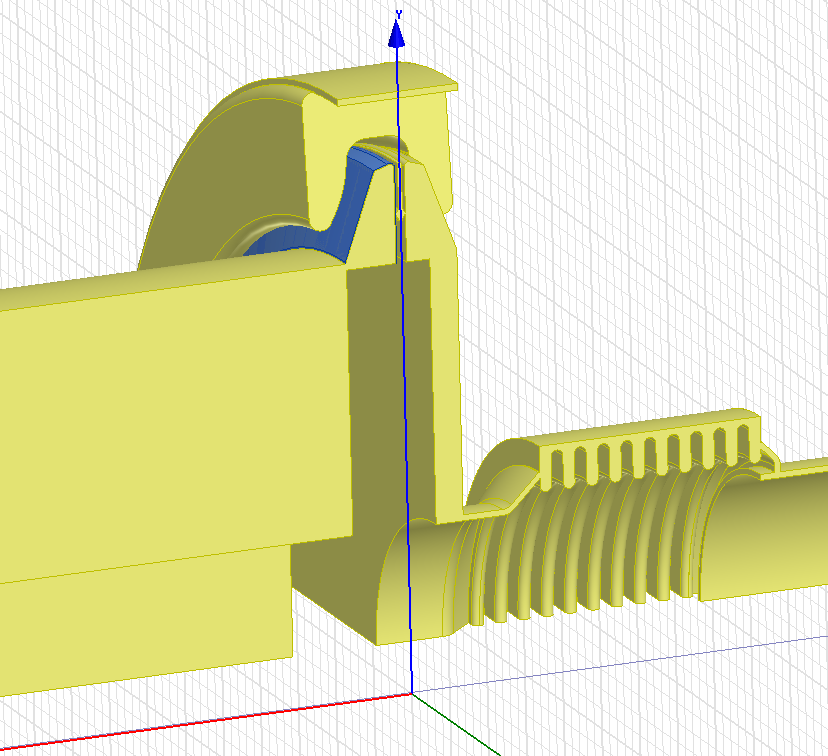 Non enameled Unshielded pumping ports => 17
(+ special locations)
10
Enamelled BPV - QD ≈ 90
Flanges impedance reduction design
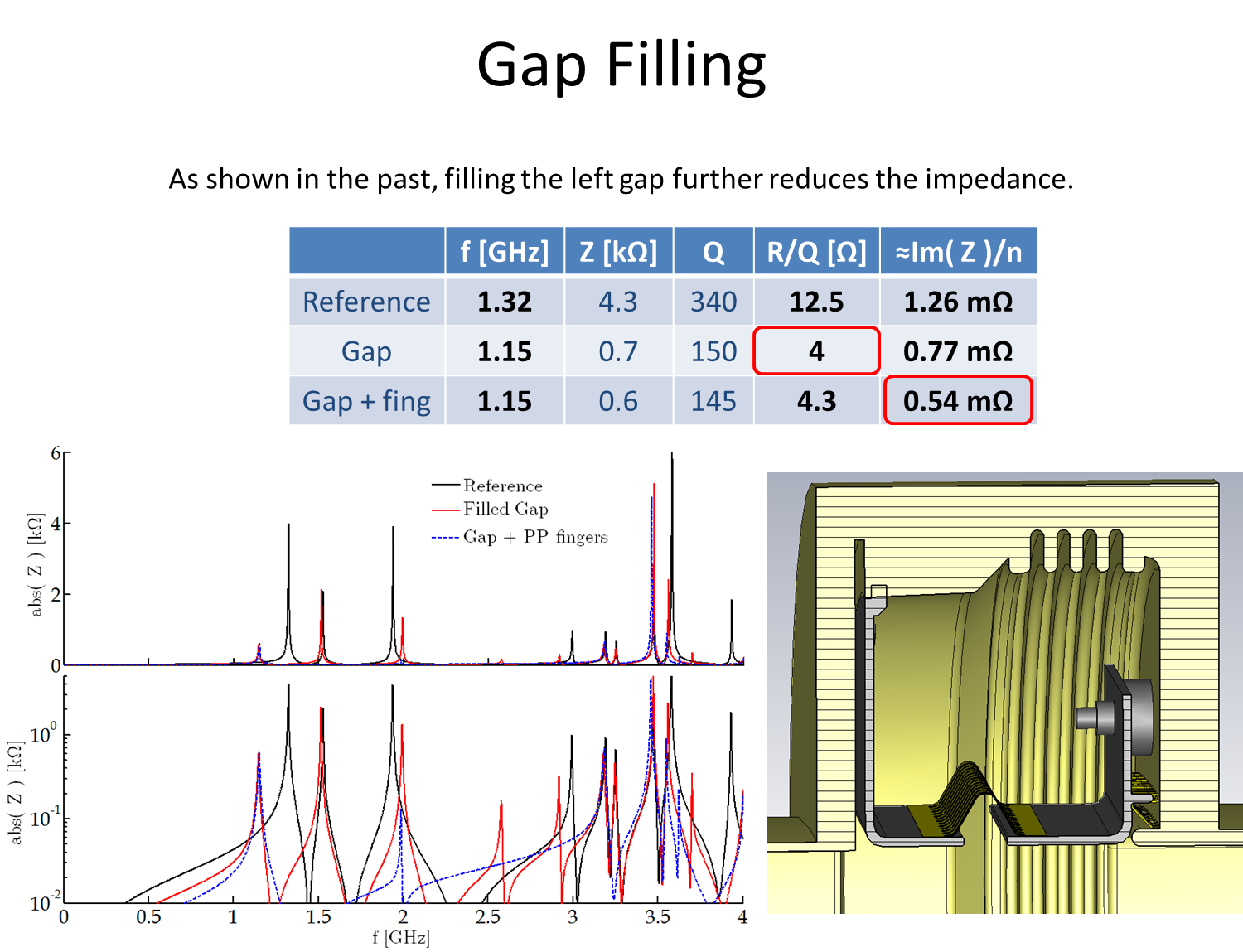 Used in beam dynamics simulations as “shielded model”
J. Varela

SPS upgrade meeting 

21/05/2015
11
More realistic assumptions for impedance reduction
The following arguments were used to narrow down the number of cases to simulate

 Enamelled flanges: 
 In case they should remain insulated, a shielded design should be simulated 

 Non enamelled flanges and pumping ports:
 Short-circuited, impedance should be close to 0

 BPH-QF:
 ~2/3 were already shielded, the remaining may be shielded in the same way and reduce impedance close to 0

 BPV-QD:
 Not in the baseline, but the impact was evaluated in beam dynamics simulations to see if anything should be done about them
12
Simulations with 72 bunches – 10 MV
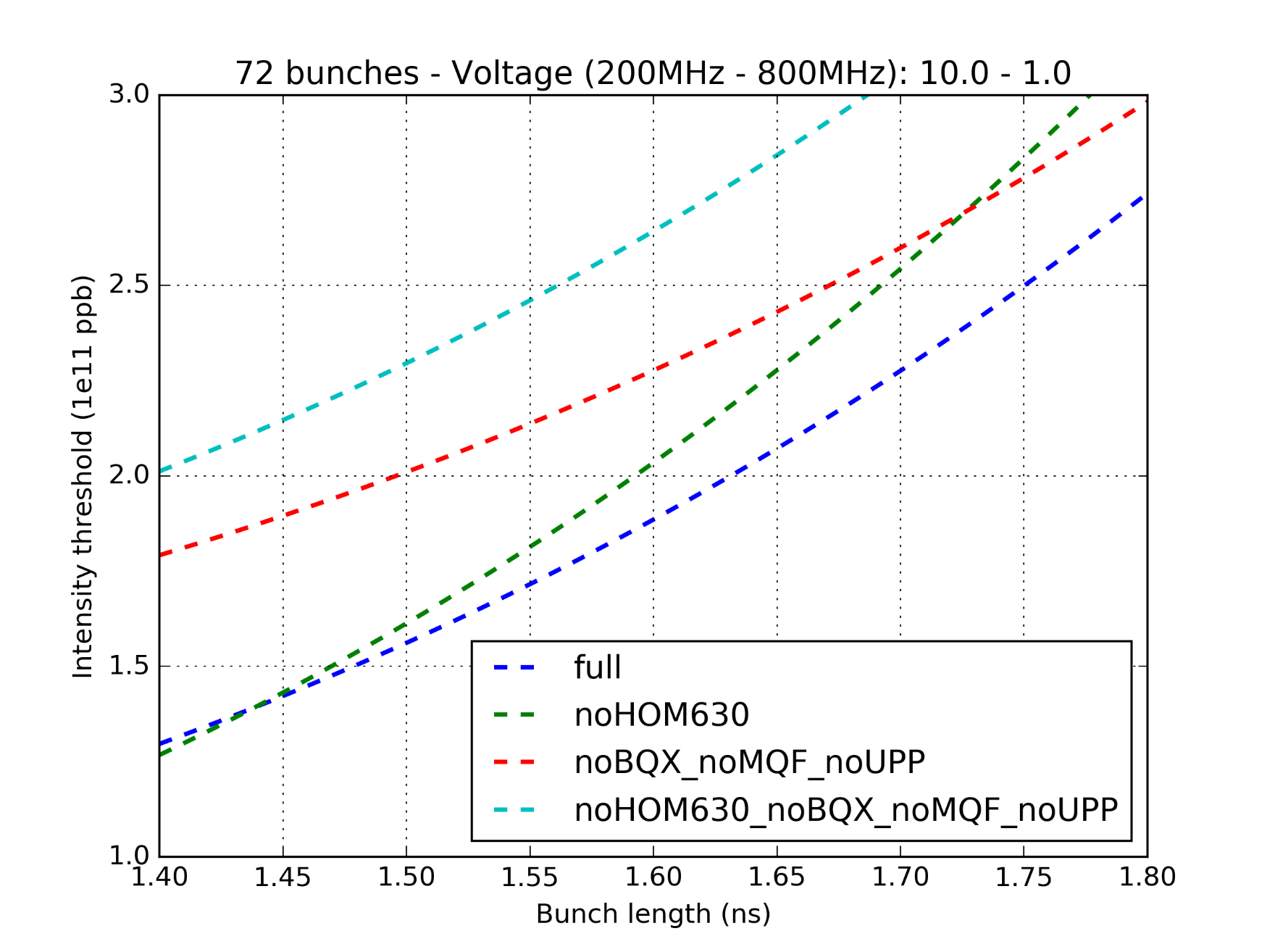 Voltage : 10 MV 

Expected with beam loading after RF upgrade (a more accurate evaluation depending on intensity will be included in the future)
LIU
13
Simulations with 72 bunches – 10 MV
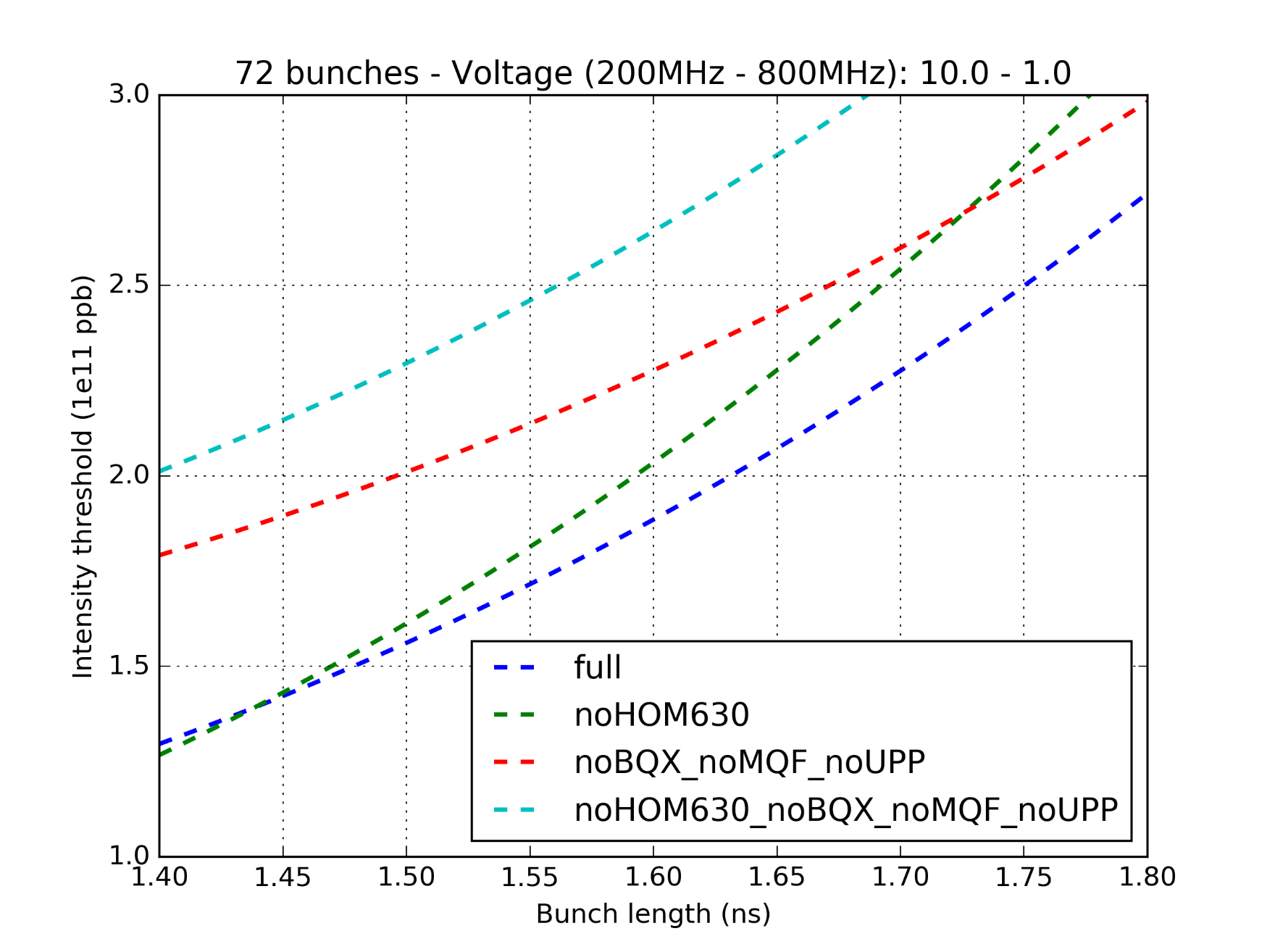 Impedance reduction gain (complete removal, baseline):

BQX = BPV-QD and BPH-QF

MQF = MBA-QF and QF-QF closed with bellow

UPP = Unshielded pumping ports (17/42 will be shielded, other are special positions)
LIU
14
Simulations with 72 bunches – 10 MV
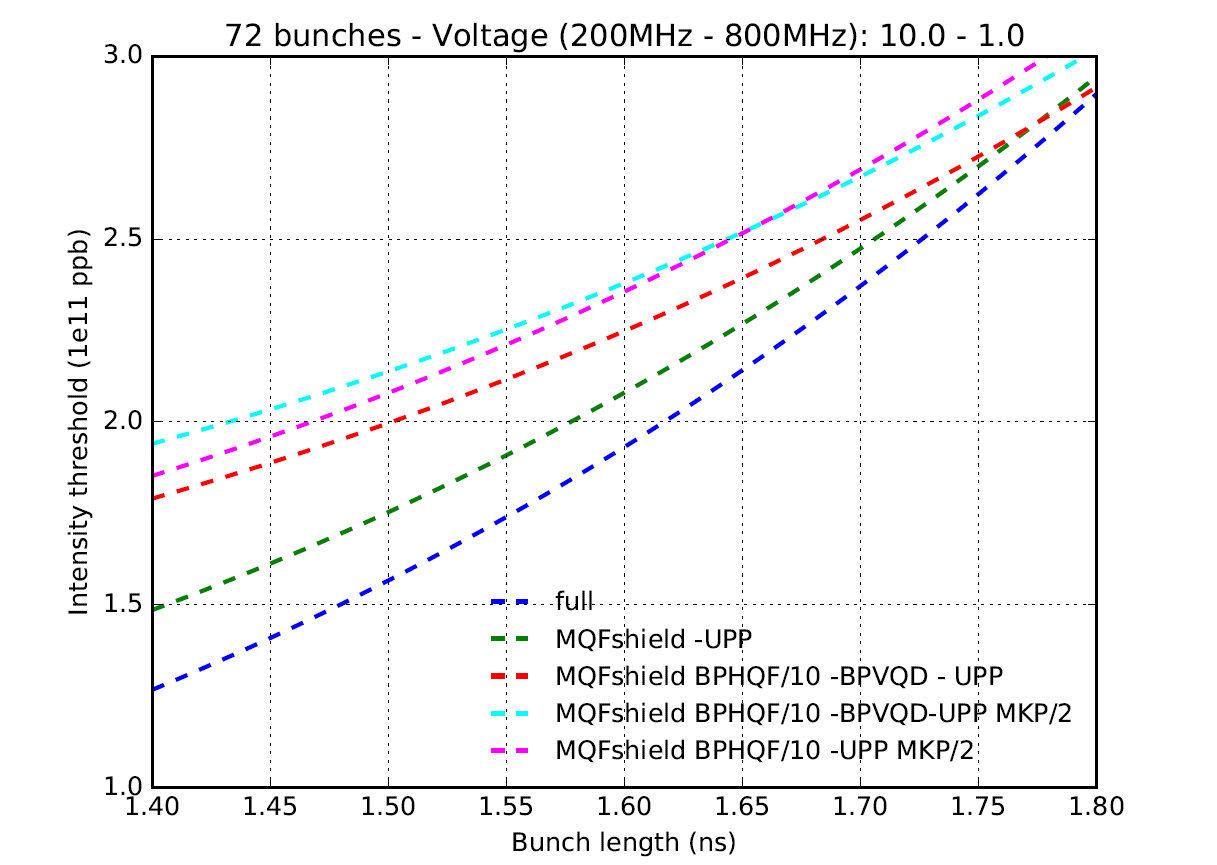 LIU
15
Simulations with 72 bunches – 10 MV
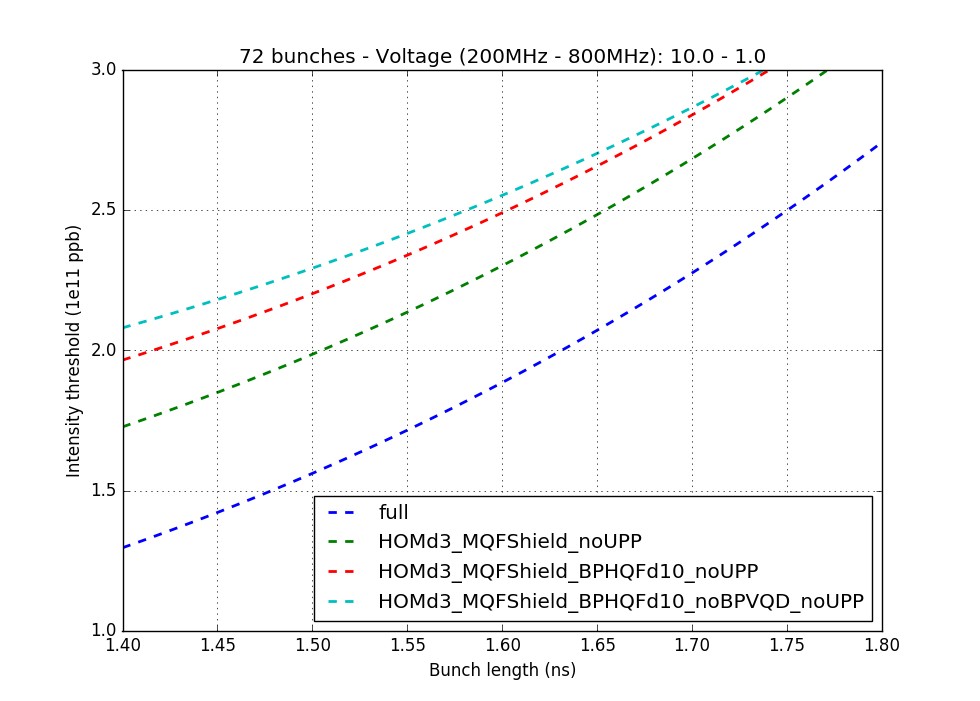 LIU
16
Conclusions and future work
Simulations were ran at 10 MV and showed that, to our current knowledge, the gain from impedance reduction would allow us to reach the LIU baseline, but with a very thin margin.

 The impact of a more realistic beam distribution and simulations through the ramp should be studied (not possible yet with the current simulation time)

 The future updates of the impedance model will be gradually implemented and tested (more realistic TWC model, better model for the HOMs and damping possibilities, better estimations of Q from the measurements for the flanges impedance,…)

 A better implementation of how the beam loading is compensated in operation is of concern (feedback, power limitation, cavity controller…)
17